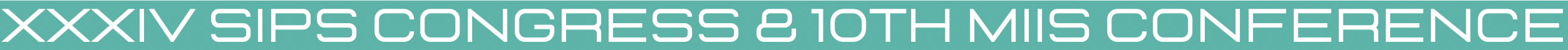 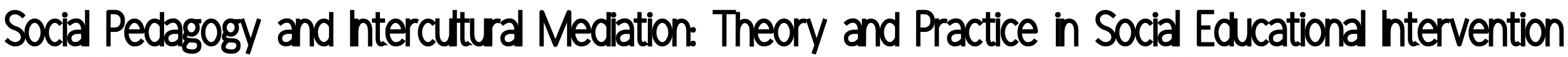 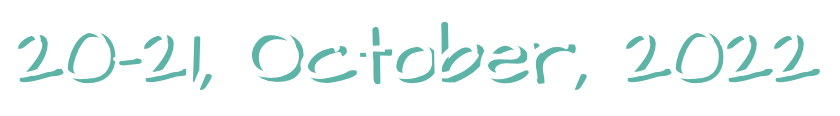 Educação e Cidades: Tempos, espaços, atores e culturas
Title
Authors